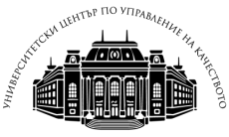 Нагласи на студентите бакалаври в 3 и 4 курс на ФКНФ за обучение в магистърска степен
Проучването е проведено в периода: 
април-май 2018
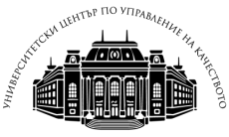 На Web-базираната анкета се отзоваха 195 студенти от трети и четвърти курс, което е 33,1% от общия брой на студентите в последните два курса от обучението
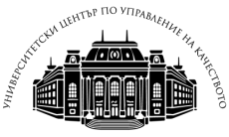 разпределение на анкетираните студенти по специалност
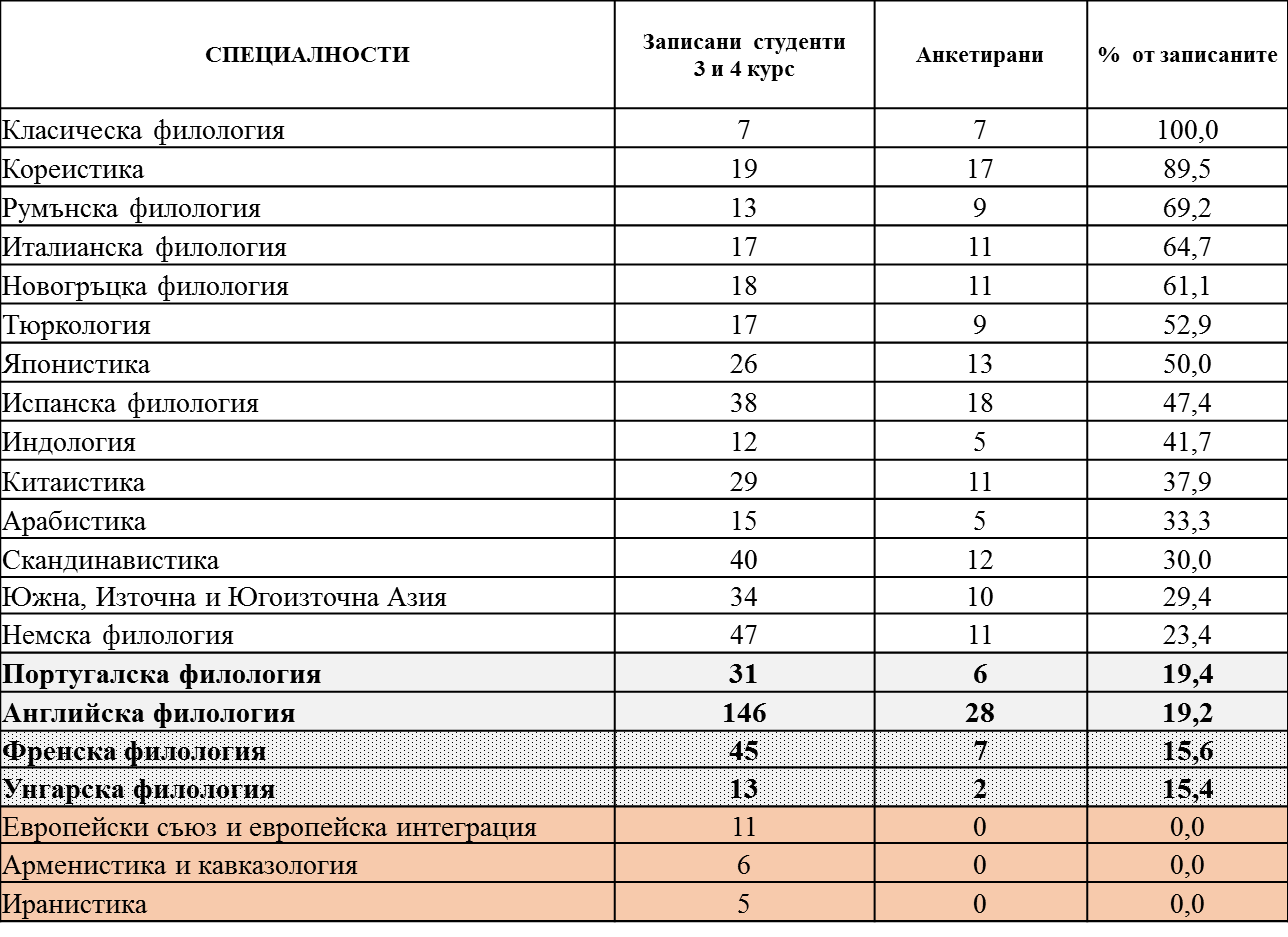 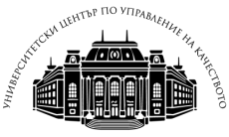 Профил на анкетираните студенти
Изучават специалността, която са посочили на първо място в състезателния картон (близо три четвърти)

Преобладаващото мнозинство са с отличен и много добър успех (две трети)

53,9% са посочили, че работят успоредно със следването. За 17,6% от анкетираните работата им е свързана с изучаваната специалност

Български студенти са 98,5% от участвалите в анкетата, а 1,5% са чуждестранни студенти
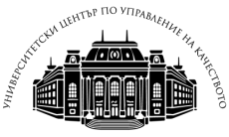 Средни оценки на възможностите за реализация след бакалавърска степен
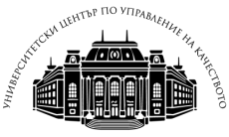 Изразено желание за продължаване на обучение в магистърска степен
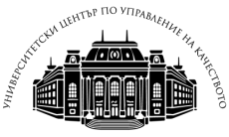 Разпределение на отговорите на анкетираните студенти на въпроса към какви магистърски програми биха се насочили
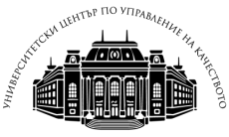 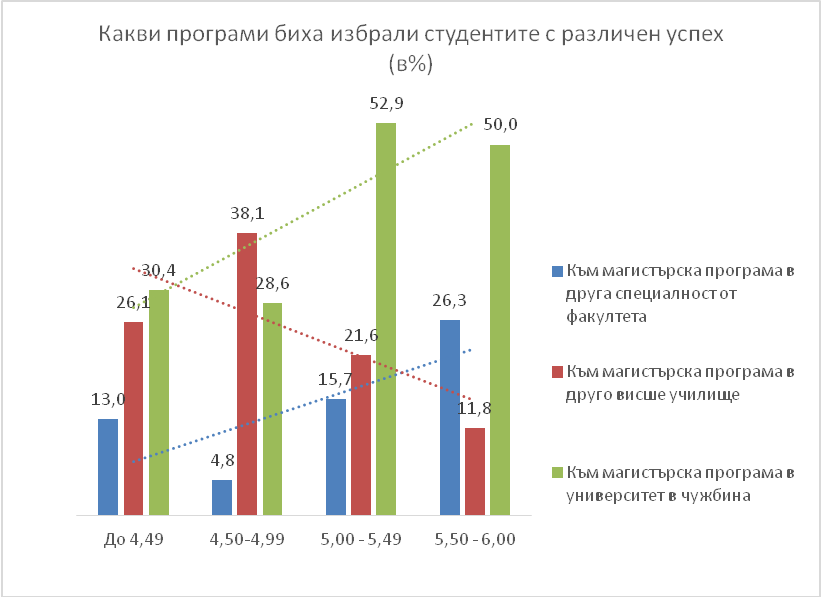 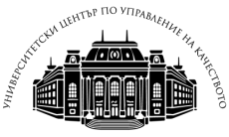 Разпределение на отговорите на анкетираните студенти на въпроса към каква област проявяват интерес
(Сборът на процентите е повече от 100,0%, тъй като въпросът позволява повече от един отговор)
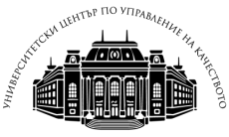 Средни оценки на анкетираните студенти на мотивите за продължаване на образованието в магистърска степен
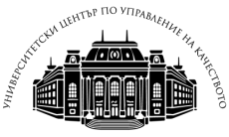 Мнението на анкетираните студенти относно  начина на прием за магистърска степен в Университета
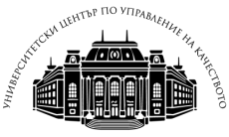 Мнението на анкетираните студенти относно  организацията на прием за магистърски програми във ФКНФ
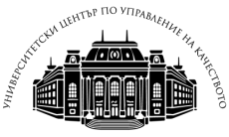 В свободно изразени мнения по отношение на магистърските програми студентите предлагат:
Повече информация на табла и плакати в сградата на факултета

  Различни приемни изпити за специалисти и неспециалисти

  Повече магистърски програми (особено в Английска филология).
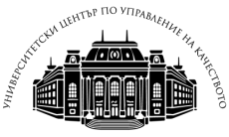 Благодарим за вниманието!
Център по управление на качеството
qa-center@uni-sofia.bg

Лаборатория за анализи и проучвания
scenter@phls.uni-sofia.bg